Product Decisions
By :Mrs Sarika Singh
FACULTY OF MANGEMENT STUDIES MLSU UDAIPUR
Product
A product is anything that can be offered to a market to satisfy a want or need. 
A product is “a set of tangible and intangible attributes, including packaging, colour, price, manufacturer’s prestige, retailer’s prestige, manufacturer’s and retailer’s services, which the buyer may accept as offering satisfaction of wants or needs. 
Products that are marketed include physical goods, services, experiences, events, persons, places, properties, organizations, information, and ideas.
Product levels
Importance of Product in Marketing-Mix
PRODUCT CLASSIFICATION
THE PRODUCT LIFE CYCLE
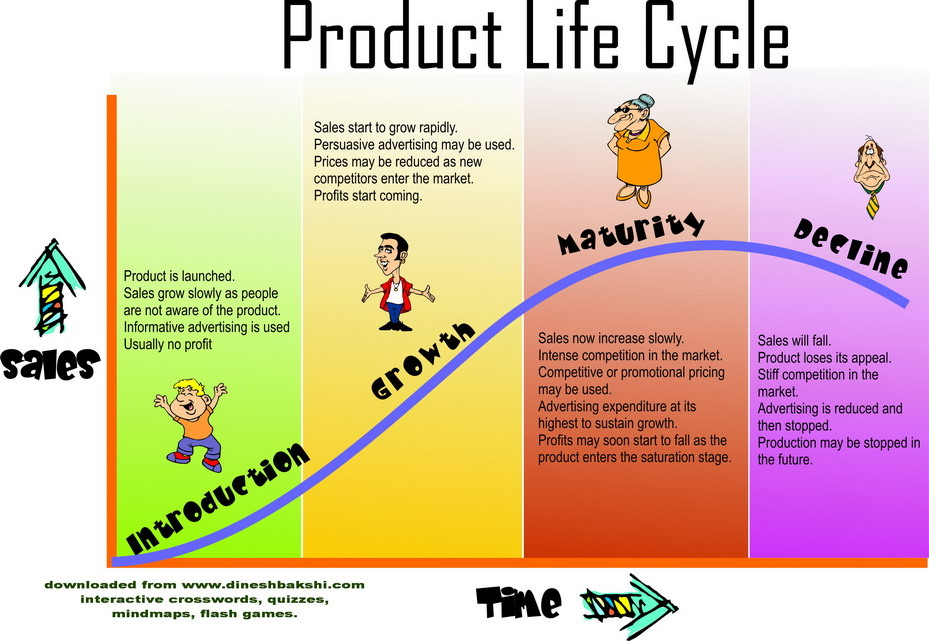 PLC Marketing Strategies
Product Mix
Product mix, also known as product assortment, is the total number of product lines that a company offers to its customers. The product lines may range from one to many and the company may have many products under the same product line as well. All of these product lines when grouped together form the product mix of the company
Dimensions of Product Mix
Product width
Product length
Product depth
Product consistency
Width
The width of an organisation's product mix pertains to the number of product lines that the organisation is offering. 
For example, Hindustan Uni Lever offers wide width of its home care, personal care and beverage products. Width of HUL product mix includes Personal wash, Laundry, Skin care, Hair care, Oral care, Deodorants, Tea, and Coffee
LengthThe length of an organisation's product mix pertains to the total number of products or items in the product mix. As in the diagram of Hindustan Uni Lever product mix, there are 23 products, hence, the length of product mix is 23.
Depth
The depth of an organisation's product mix pertains to the total number of variants of each product offered in the line. Variants includes size, colour, flavors, and other distinguishing characteristics. For example, Close-up, brand of HUL is available in three formations and in three sizes. Hence, the depth of Close-up brand is 3*3 = 9.
#4 Consistency
Consistency refers to how closely related each product lines are to each other. It is in reference to their use, production, and distribution channels. The consistency of product mix is advantageous for firms attempting to position themselves as a niche producer or distributor. In addition, consistency aids with ensuring a firm’s brand image is synonymous with the product or service itself.
The product mix shows a:
Width of 3
Length of 5
Product Line 1 Depth of 2
Product Line 2 Depth of 1
Product Line 3 Depth of 2
The mix is considered consistent if the products in all the product lines are similar.
Example of product Mix
Product Mix of Britannia
Product Mix Decisions
Product mix decision refers to the decisions regarding adding a new or eliminating any existing product from the product mix, adding a new product line, lengthening any existing line, or bringing new variants of a brand to expand the business and to increase the profitability.
1.Product Line Decision - Product line managers takes product line decisions considering the sales and profit of each items in the line and comparing their product line with the competitors' product lines in the same markets. Marketing managers have to decide the optimal length of the product line by adding new items or dropping existing items from the line.
2.Line Stretching Decision - Line stretching means lengthening a product line beyond its current range. Stretching the product line means taking it beyond the established positioning of the range of products.
Example
Apple, in the mobile phone market Apple only offers smart phones of high quality. If they were to offer a basic smart phone they would be stretching their product line downward – that is, taking it beyond the standard offering and introducing types of products that would appeal to new parts of the market.
As another example, if Coca-Cola was to introduce some form of high quality gourmet soft drink that sold at very high prices, this would be also considered stretching the product line as they would be offering a premium product for the first time.
An organisation can stretch its product line downward, upward, or both way.
Downward Stretching means adding low-end items in the product line, for example in Indian car market, watching the success of Maruti-Suzuki in small car segment, Toyota and Honda also entered the segment.
Upward Stretching means adding high-end items in the product line, for example Maruti-Suzuki initially entered small car segment, but later entered higher end segment.
Two-way Stretching means stretching the line in both directions if an organisation is in the middle range of the market.
3.Line Filling Decision - It means adding more items within the present range of the product line. Line filling can be done to reach for incremental profits, or to utilise excess capacity.
4.Line pruning
5Line Moderanisation
4.Line pruning:
4 Line moderniastion
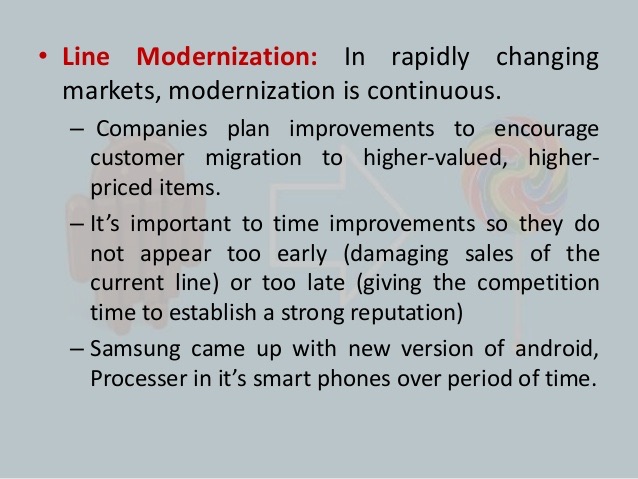 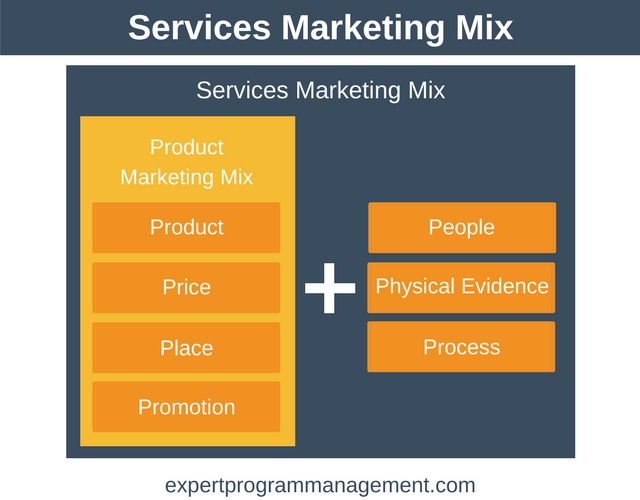